Firmenpräsentation Schwerpunkt Industriemontage
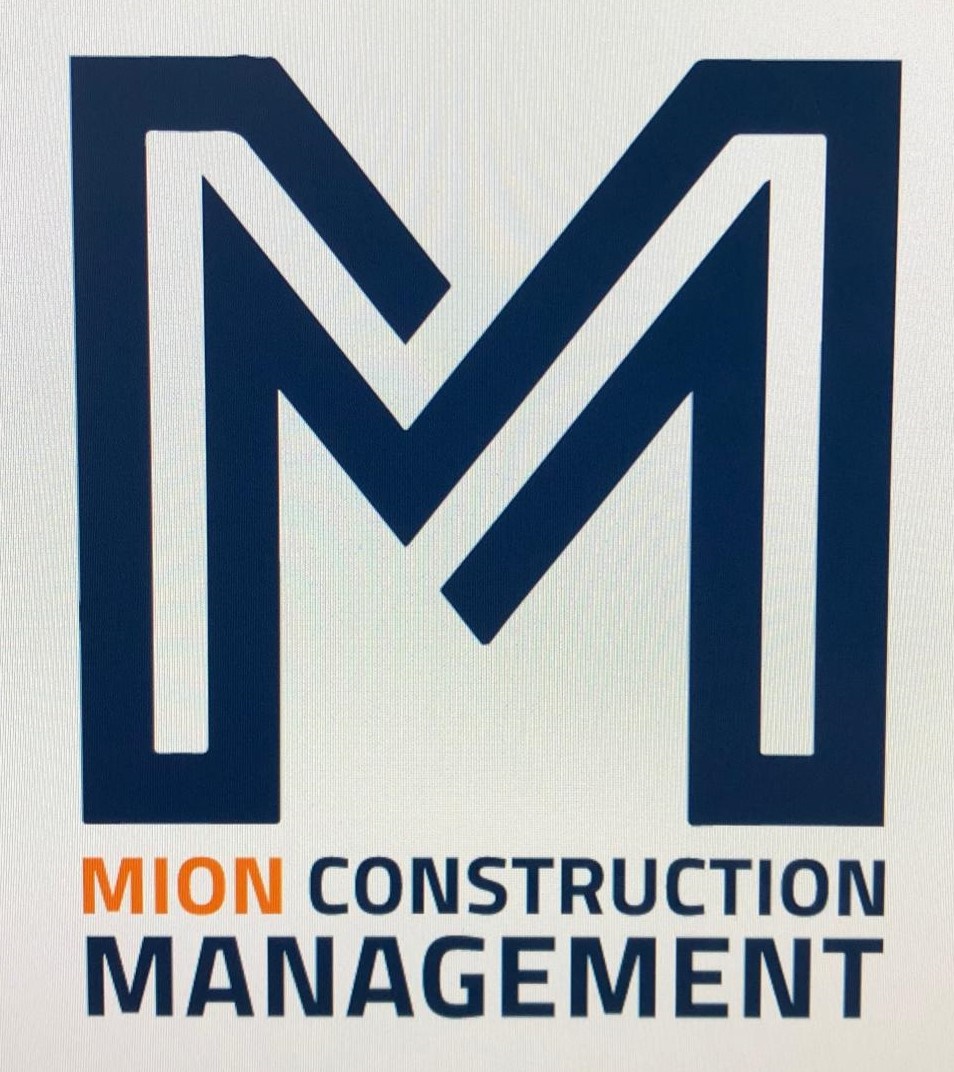 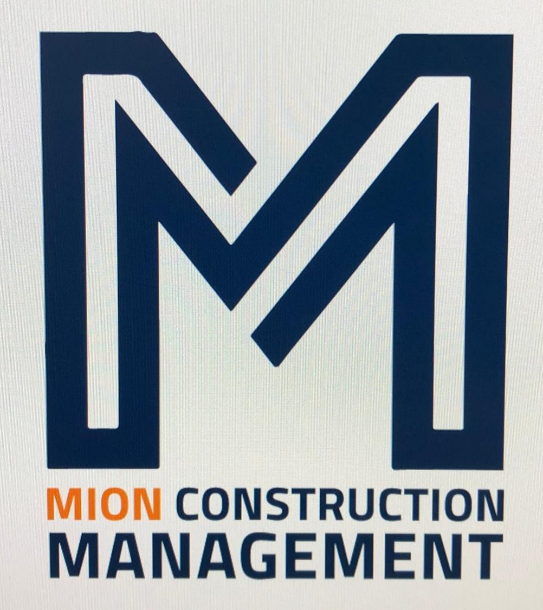 Mion-Construction-Management
Seit 2015 arbeiten wir mitunseren Team im weltweiten, industriellen Anlagenbau. Unsere Einsatzbereiche sind u.a. Kraftwerke, Raffinerien, Chemiewerke, Stahlwerke, chemische Kampfmittelvernichtung in Militäranlagen und medizinische sowie pharmazeutische Produktionsanlagen.
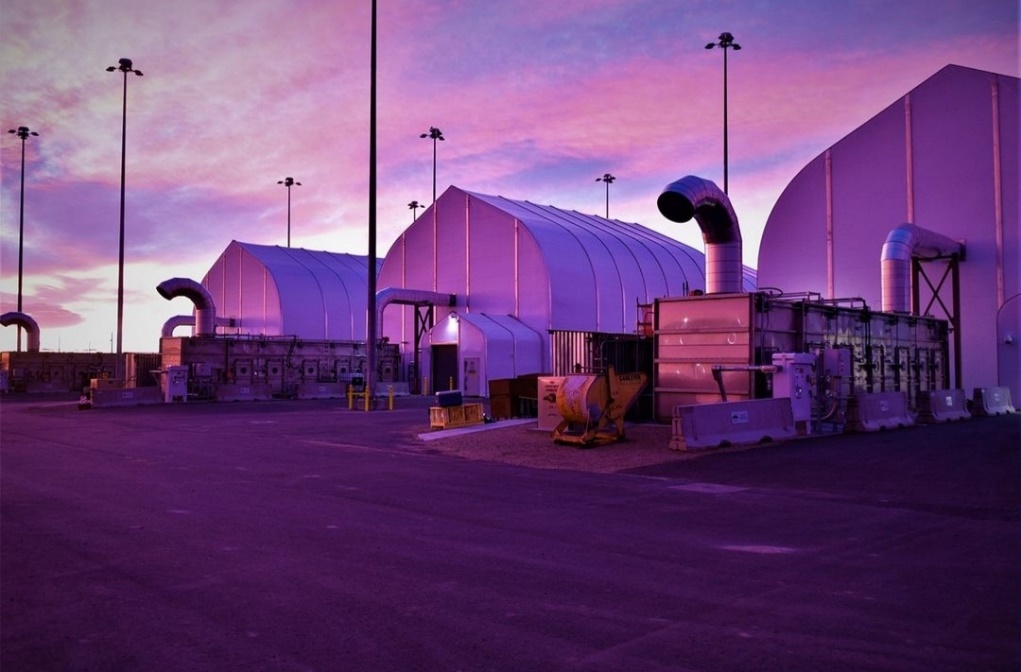 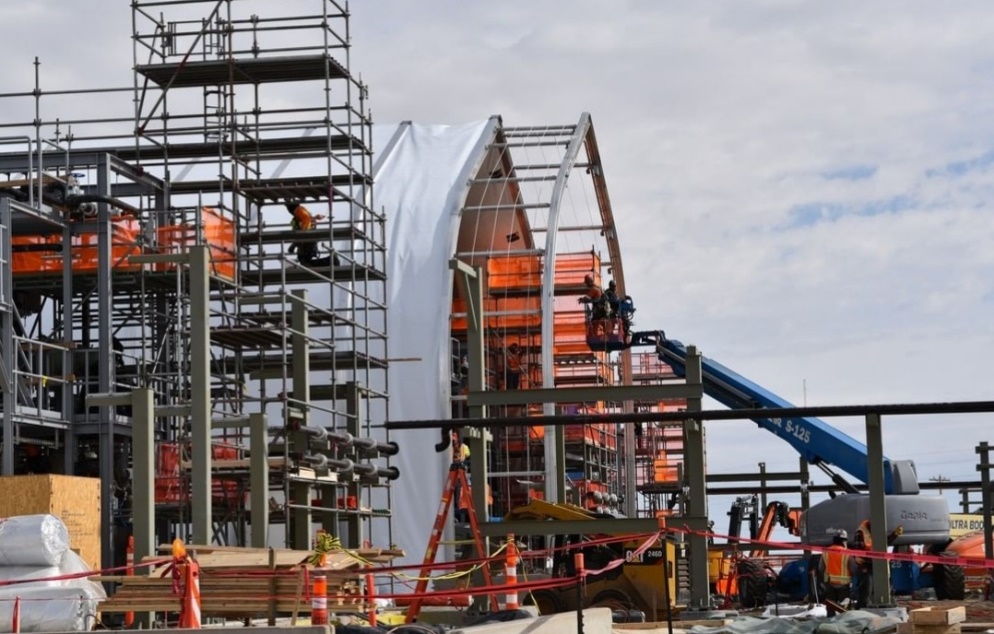 Industriemontage             
Coaching
Oberbauleitung/Bauleitung         
HSE
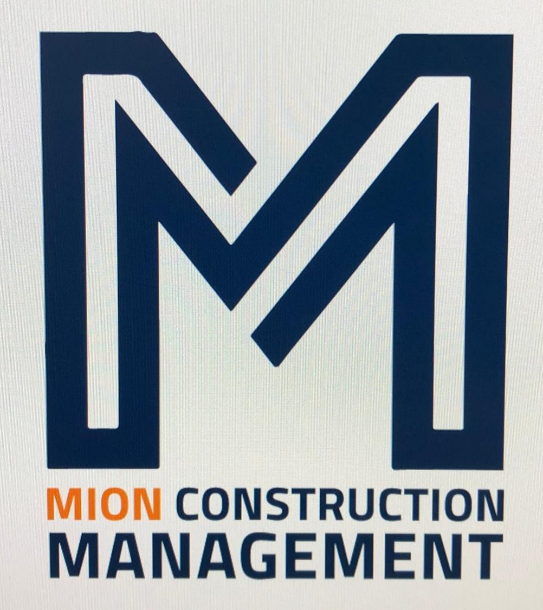 Mion-Construction-Management
Unser Montageteam besteht ausnahmslos aus sehr gut ausgebildeten Handwerkern mit langjähriger Erfahrung in der Montage und Demontage von Anlagen.Unsere Bauleitung spricht perfekt deutsch und hat mehr als 20 Jahre Erfahrung mit der Abwicklung von Industriemontagen in Deutschland.
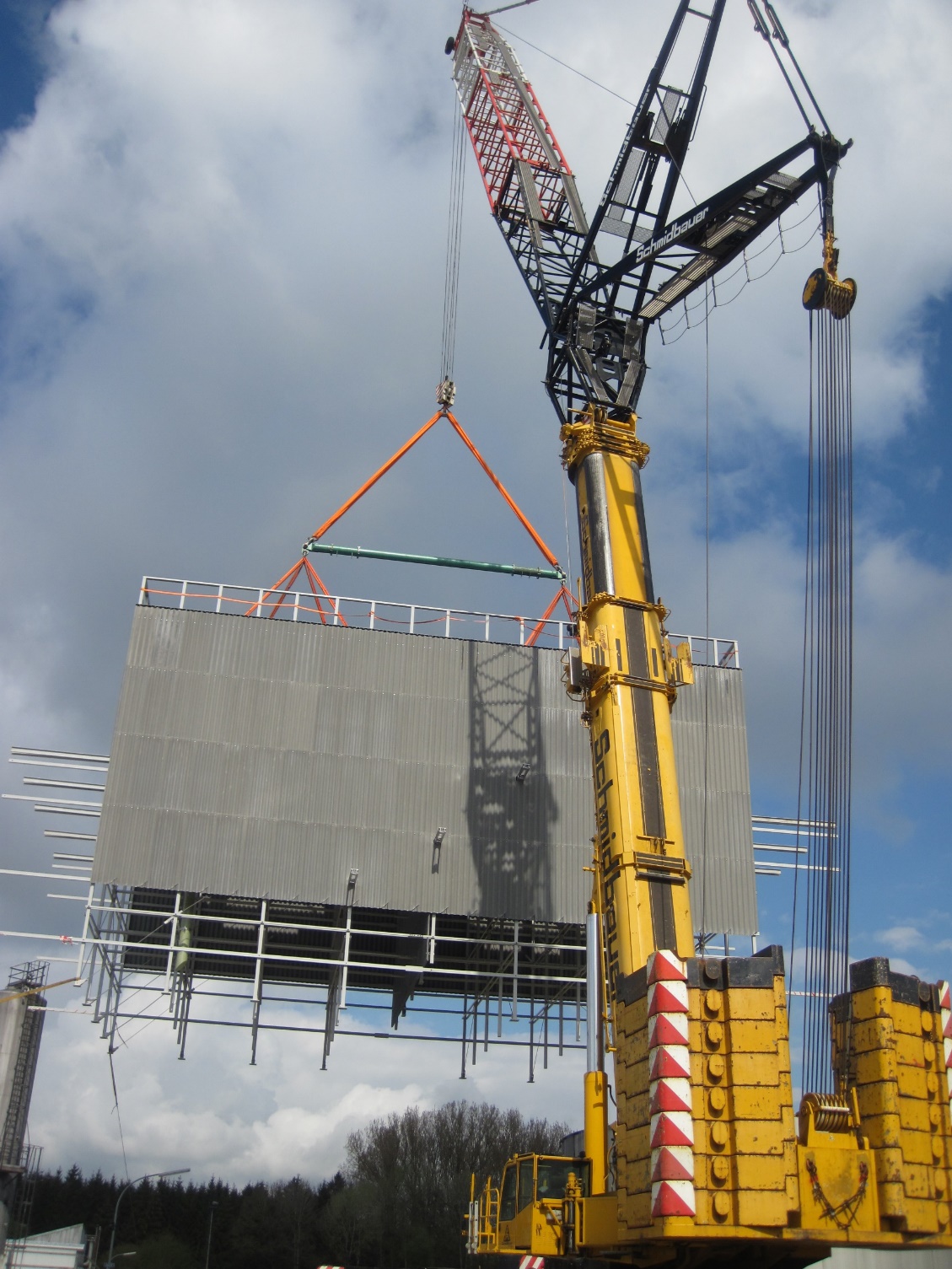 Industriemontage             
Coaching
Oberbauleitung/Bauleitung         
HSE
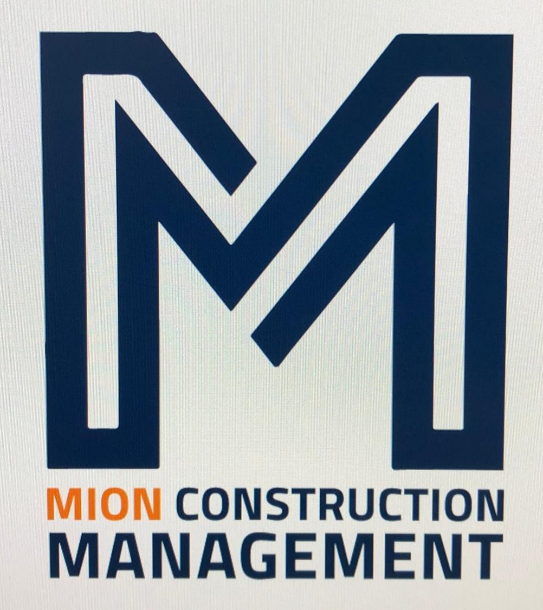 Mion-Construction-Management
In unserem Team arbeiten:
Maschinenbautechniker 
Industriemechaniker
Laminierer (GFK)
Schlosser
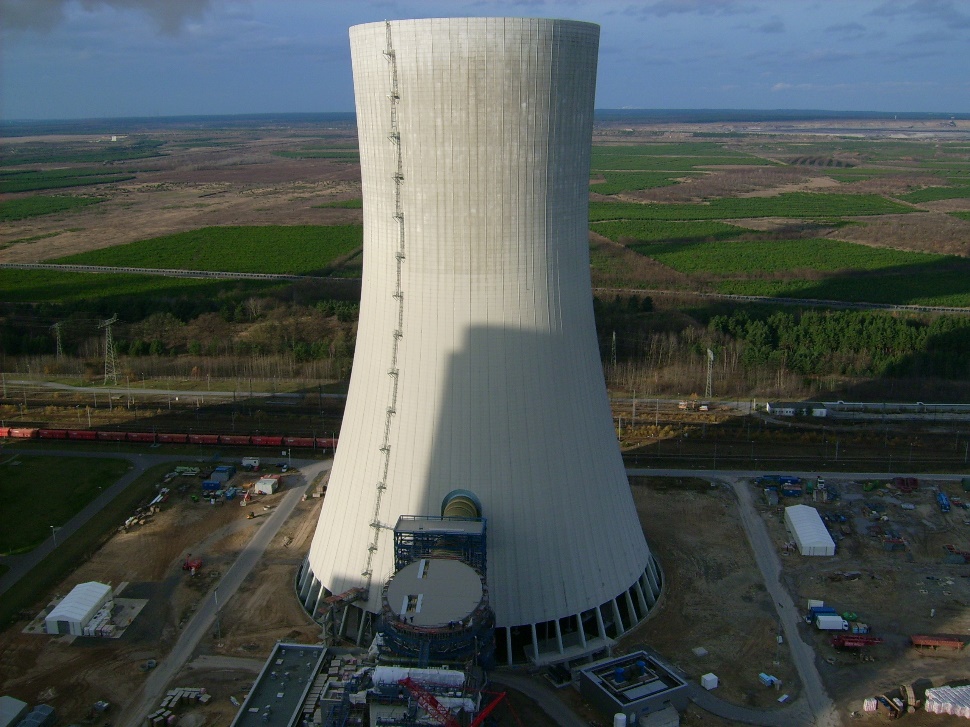 Bei Bedarf können wir das Team flexibel und kurzfristig um folgende Qualifikationen erweitern:
EMSE Techniker 
Schweißer
Vorrichter
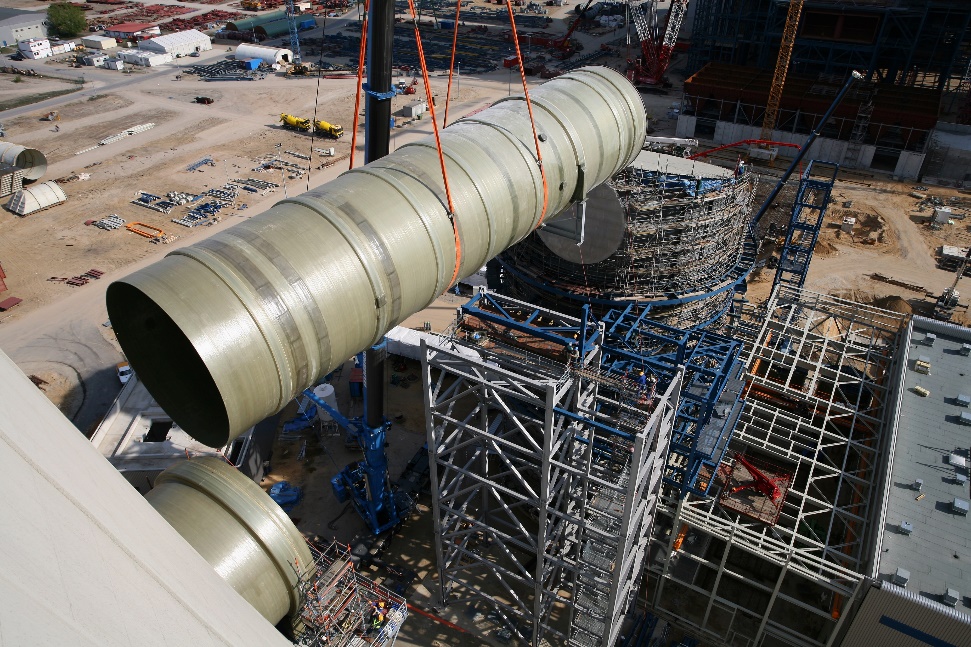 Bei komplizierten Arbeiten in der Höhe werden wir von einem erfahrenen Team von Industriekletterern unterstützt.
Oberbauleitung/Bauleitung         
HSE
Industriemontage             
Coaching
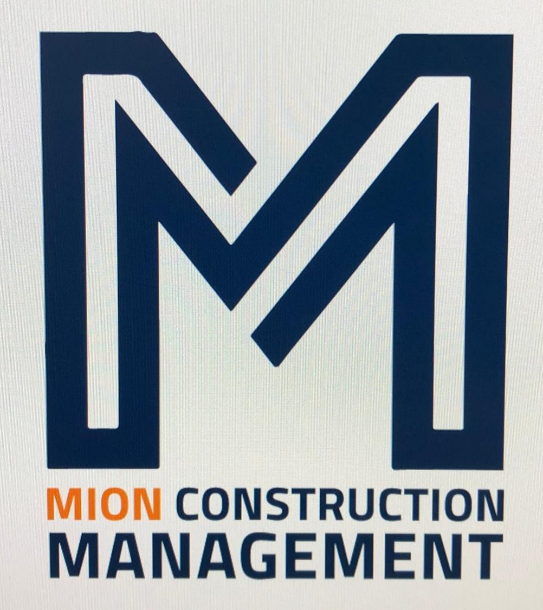 Mion-Construction-Management
Unsere Mitarbeiter haben umfangreiche Erfahrung in der Bedienung von Arbeitsbühnen und Teleskopstaplern in sämtlichen Ausführungen und besitzen  die erforderlichen Führerscheine.Unsere Bauleitung ist umfangreich in der Kranbedienung ausgebildet und hat hier jahrelange Erfahrung und die nötigen Bedienernachweise.
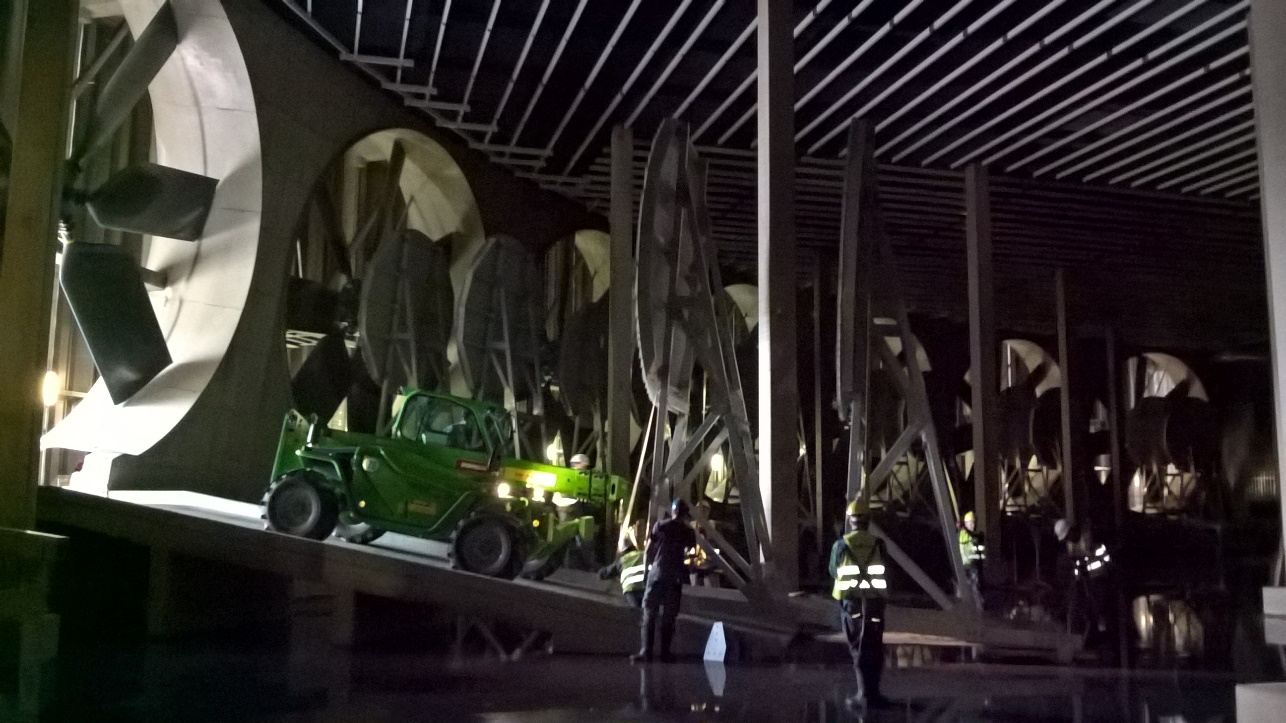 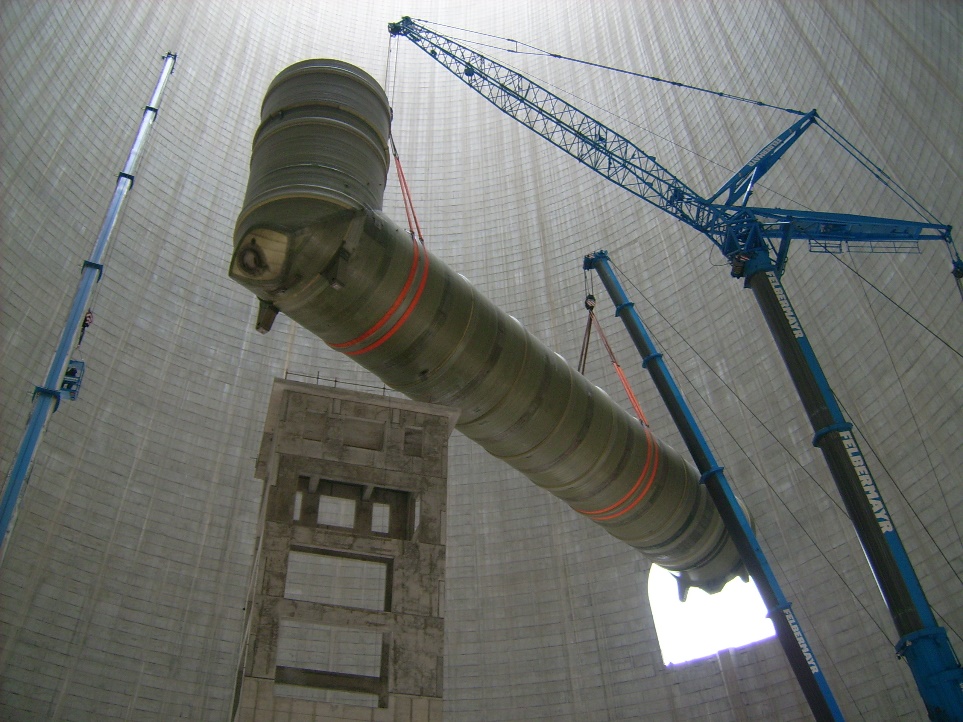 Industriemontage             
Coaching
Oberbauleitung/Bauleitung         
HSE
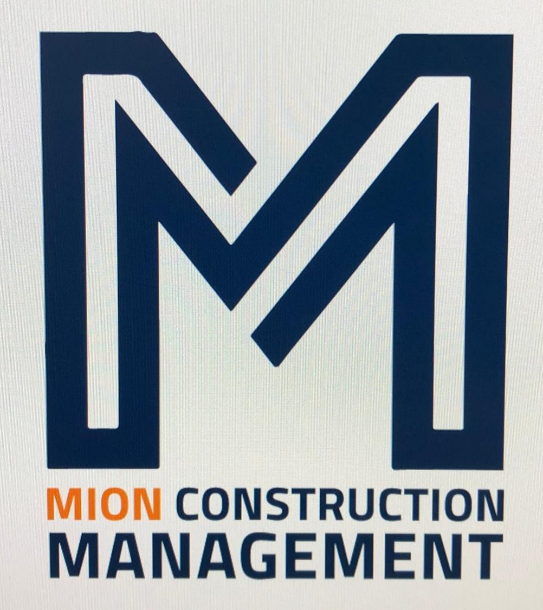 Mion-Construction-Management
Spezialisiert sind wir, unter anderem, auf komplizierte Kranhübe. Hier arbeiten wir für Sie ein überzeugendes Hubkonzept aus und sichern Ihnen eine professionelle Durchführung zu.
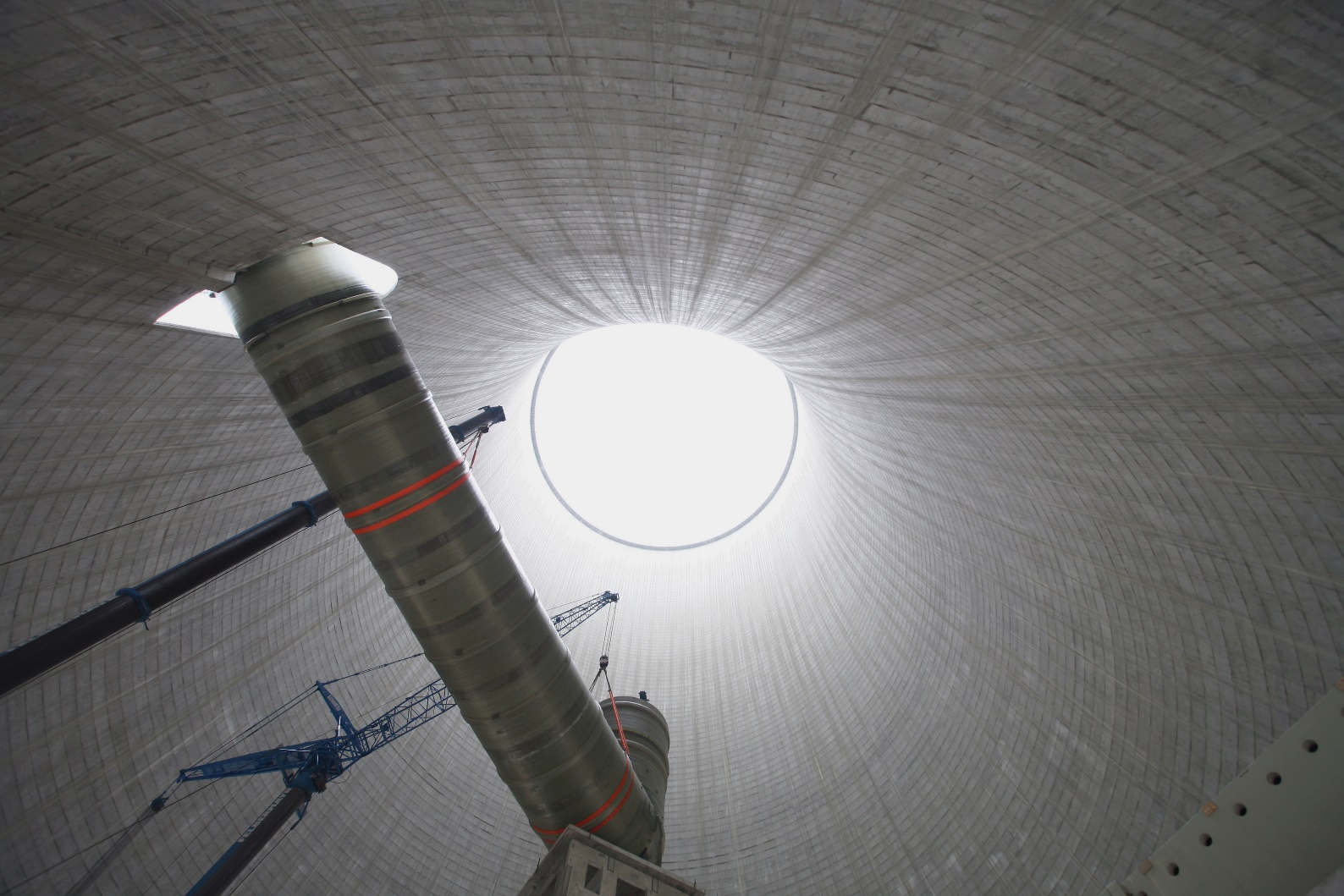 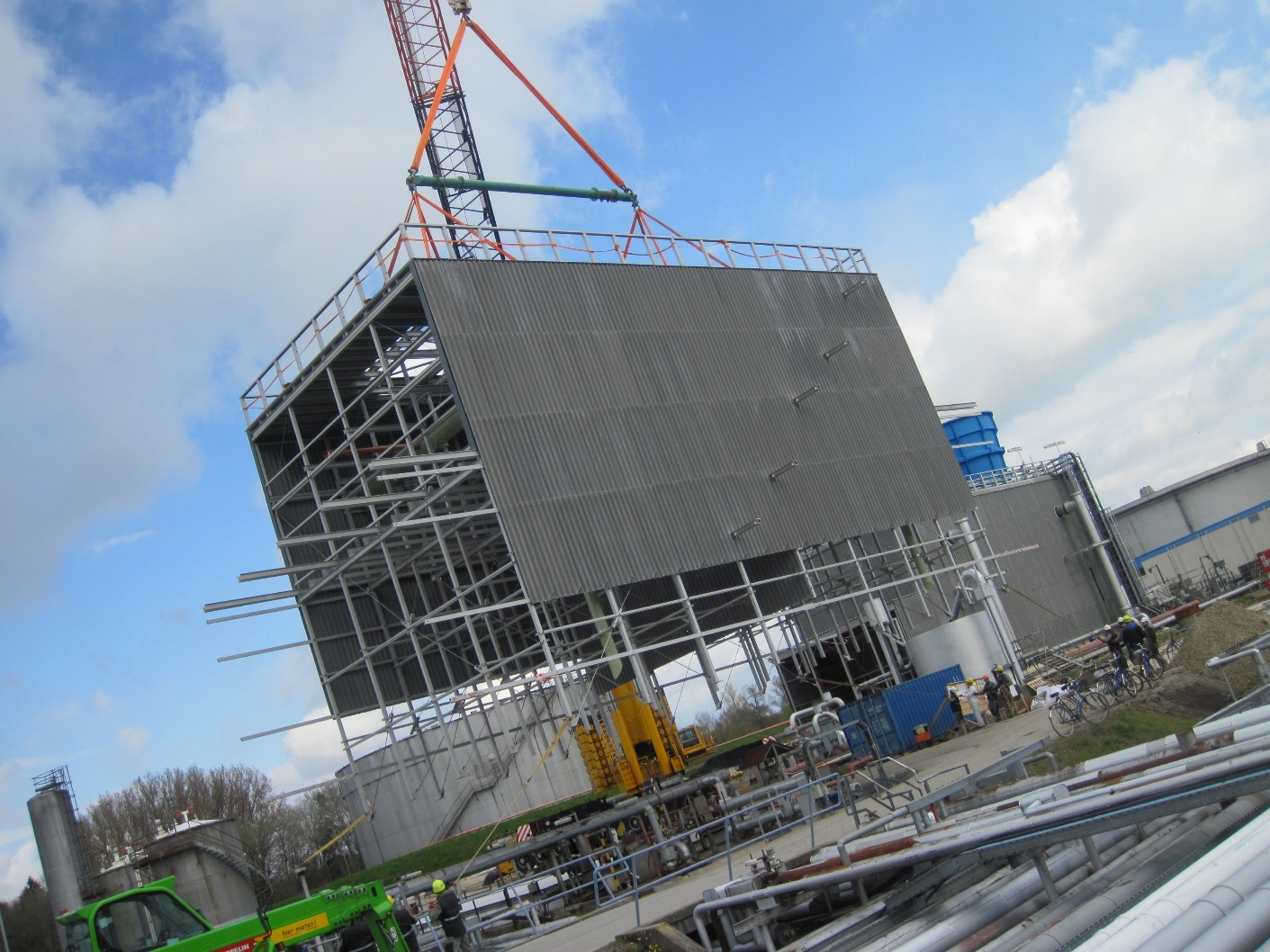 Industriemontage             
Coaching
Oberbauleitung/Bauleitung         
HSE
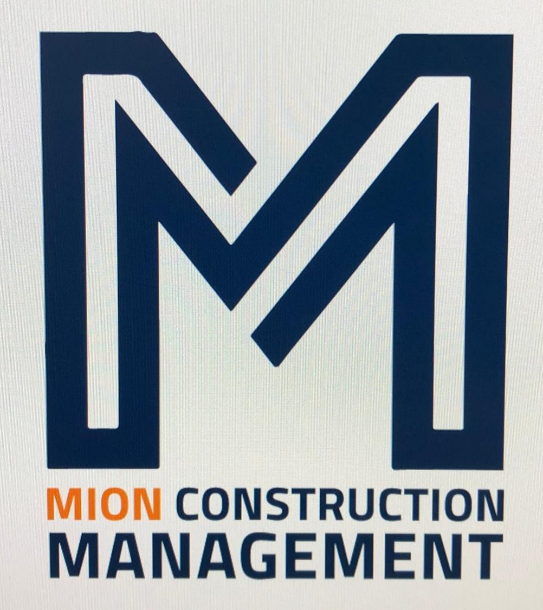 Mion-Construction-Management
Unsere Stärken sind schnelle und unkomplizierte Reaktionen auf anspruchsvolle technische Herausforderungen in ganz Europa,sowie sichere, qualitativ hochwertige und loyale Abwicklung zur Zufriedenheit aller Projektbeteiligten.
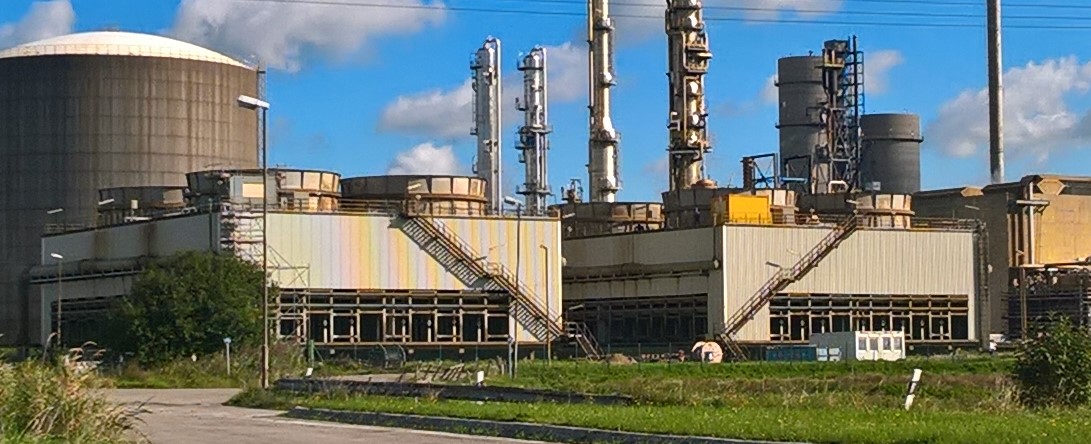 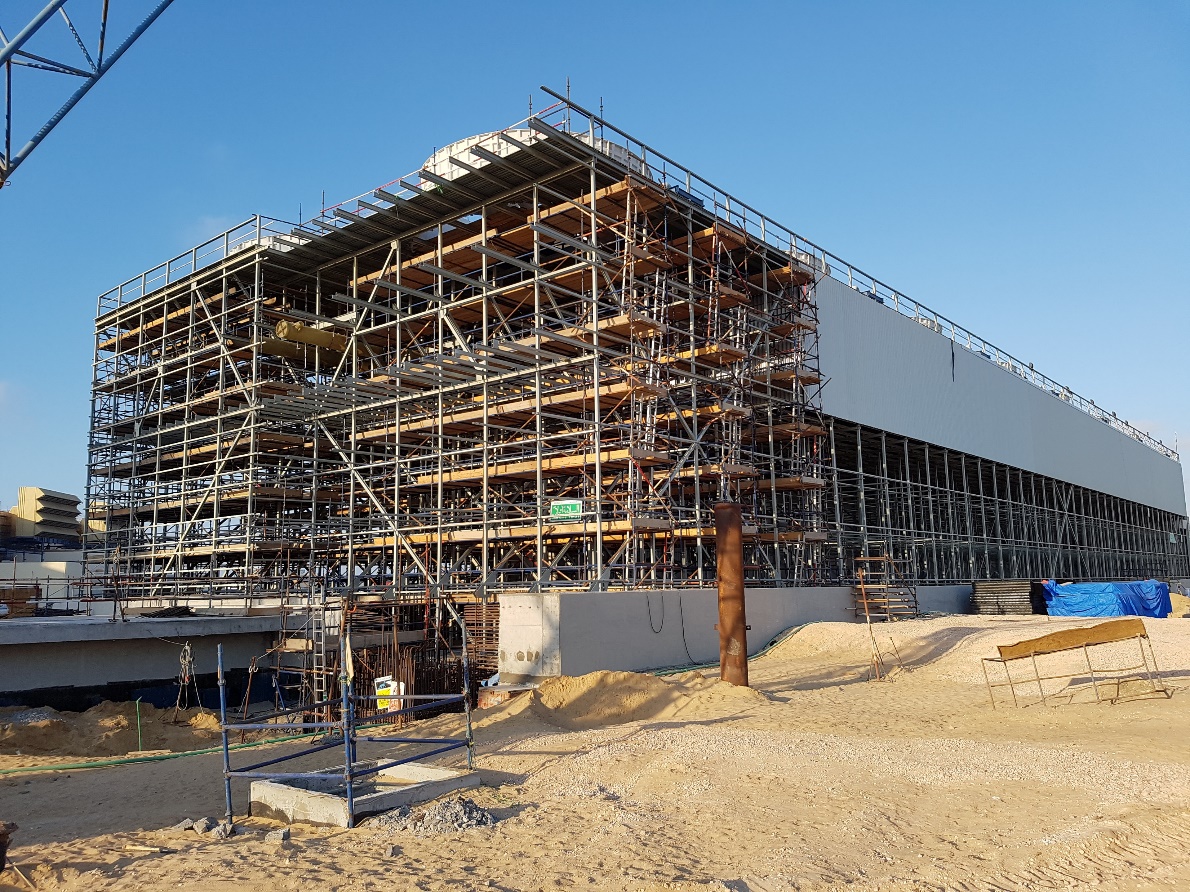 Industriemontage             
Coaching
Oberbauleitung/Bauleitung         
HSE
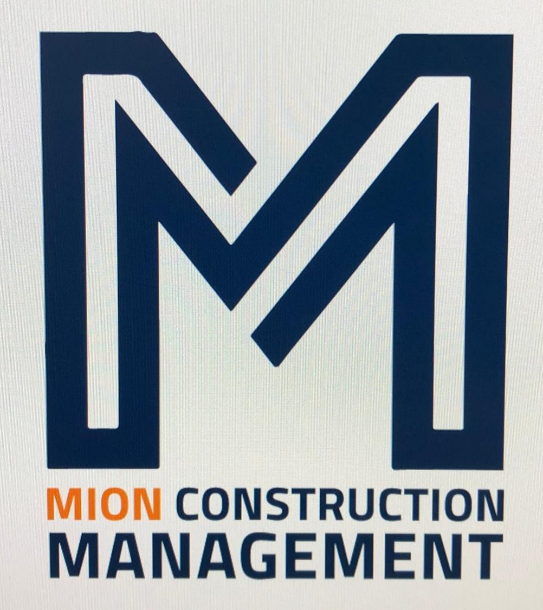 Mion-Construction-Management
Holger Mion M. Eng.Inhaber der Fa. Mion Construction ManagementAls Ingenieur habe ich mehr als 15 Jahre Erfahrung in der weltweiten Oberbauleitung. Alle unsere Aufträge werden durch mich persönlich ingenieur-technisch betreut.
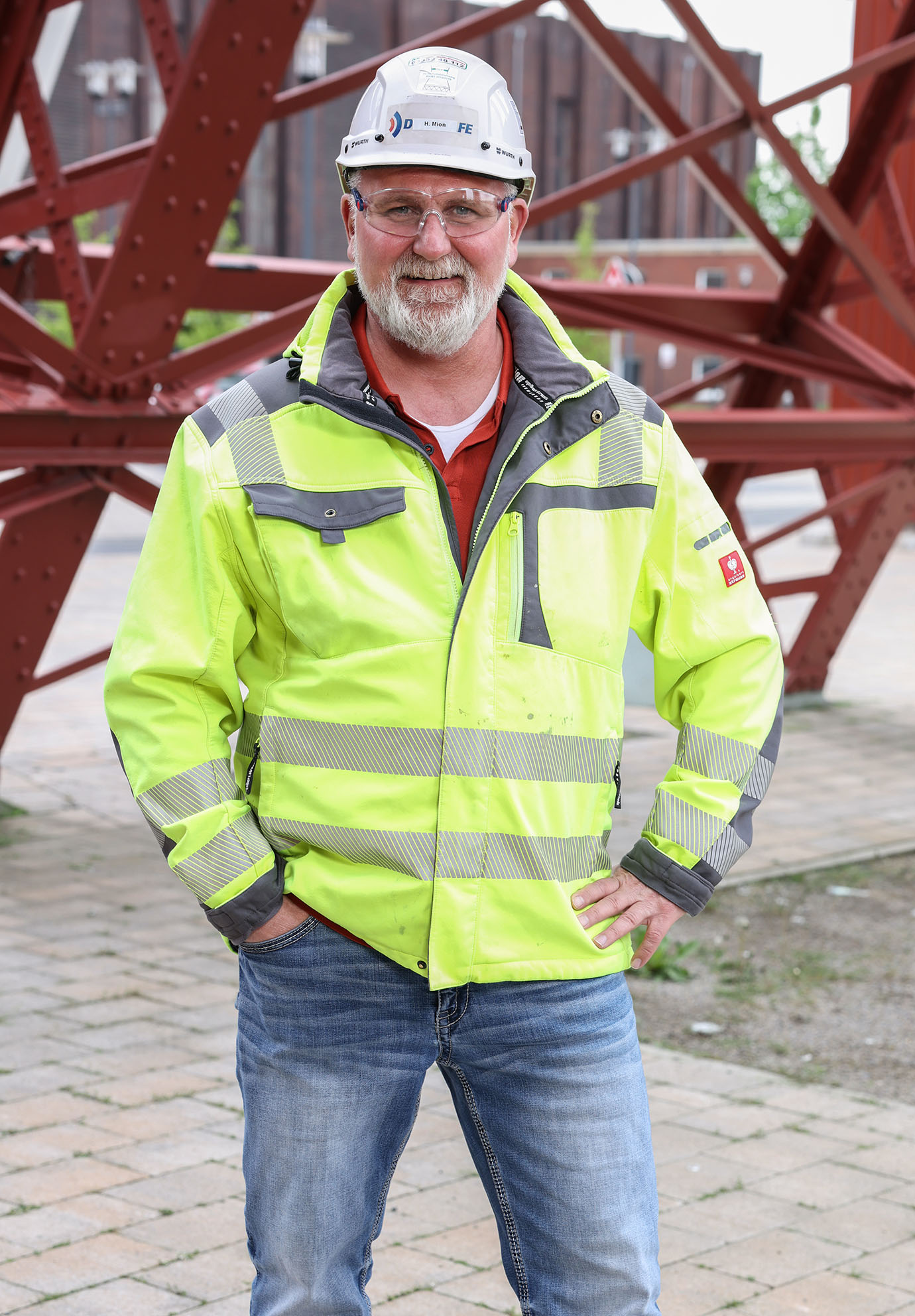 Industriemontage             
Coaching
Oberbauleitung/Bauleitung         
HSE
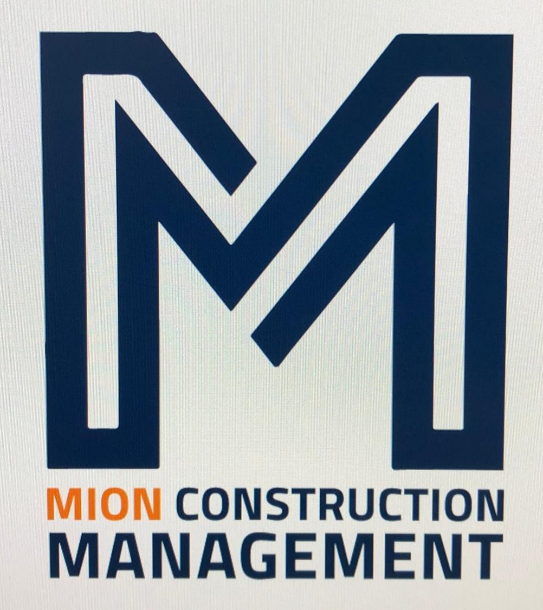 Mion-Construction-Management
Als Sicherheitsingenieur, Fachkraft für Arbeitssicherheit, Sicherheits- und Gesundheitskoordinator und Brandschutzbeauftragter, sichere ich allen unseren Auftraggebern eine Abwicklung nach den höchsten Standards der Arbeitssicherheit zu. Alle unsere Aufträge werden im Vorfeld von mir umfangreich vorbereitet.
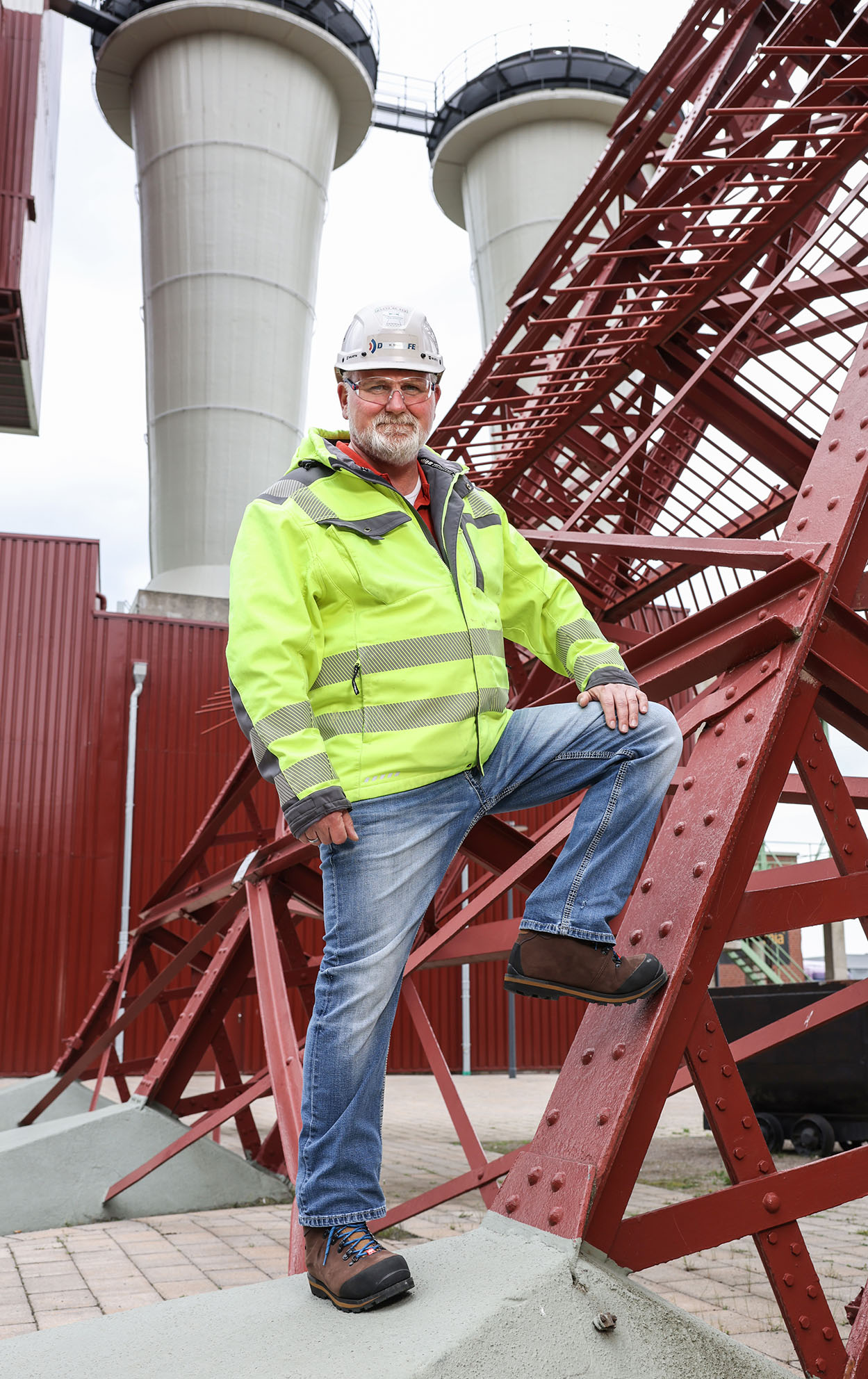 Als Auftraggeber sind Sie bei uns auf der „sicheren Seite“!
Industriemontage             
Coaching
Oberbauleitung/Bauleitung         
HSE
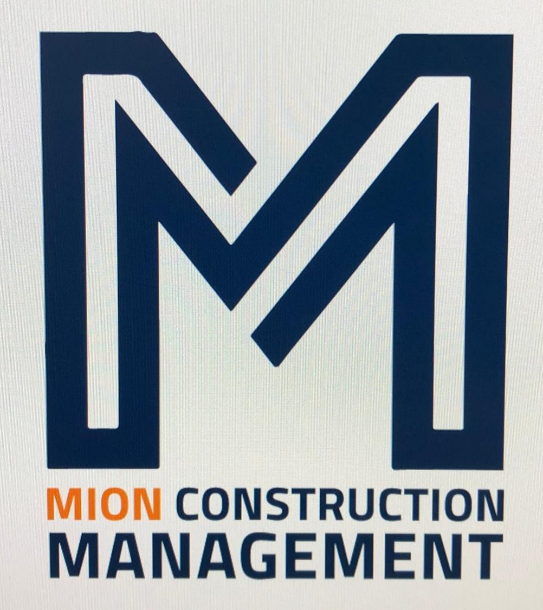 Mion-Construction-Management
Erfolgreiche Projekte haben wir u.a für folgende Partner durchgeführt:
RWE
Shell
US-Militär
Vattenfall
Yara
3M
Bayern Oil
BP
Dynasafe
Enexio
Hamon
Industriemontage             
Coaching
Oberbauleitung/Bauleitung         
HSE
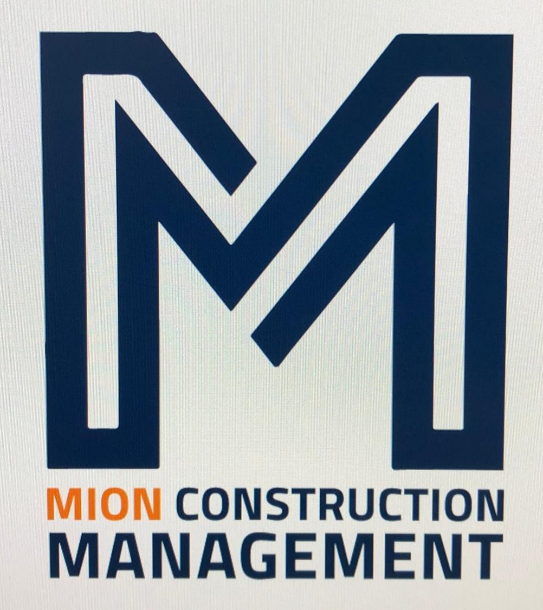 Mion-Construction-Management
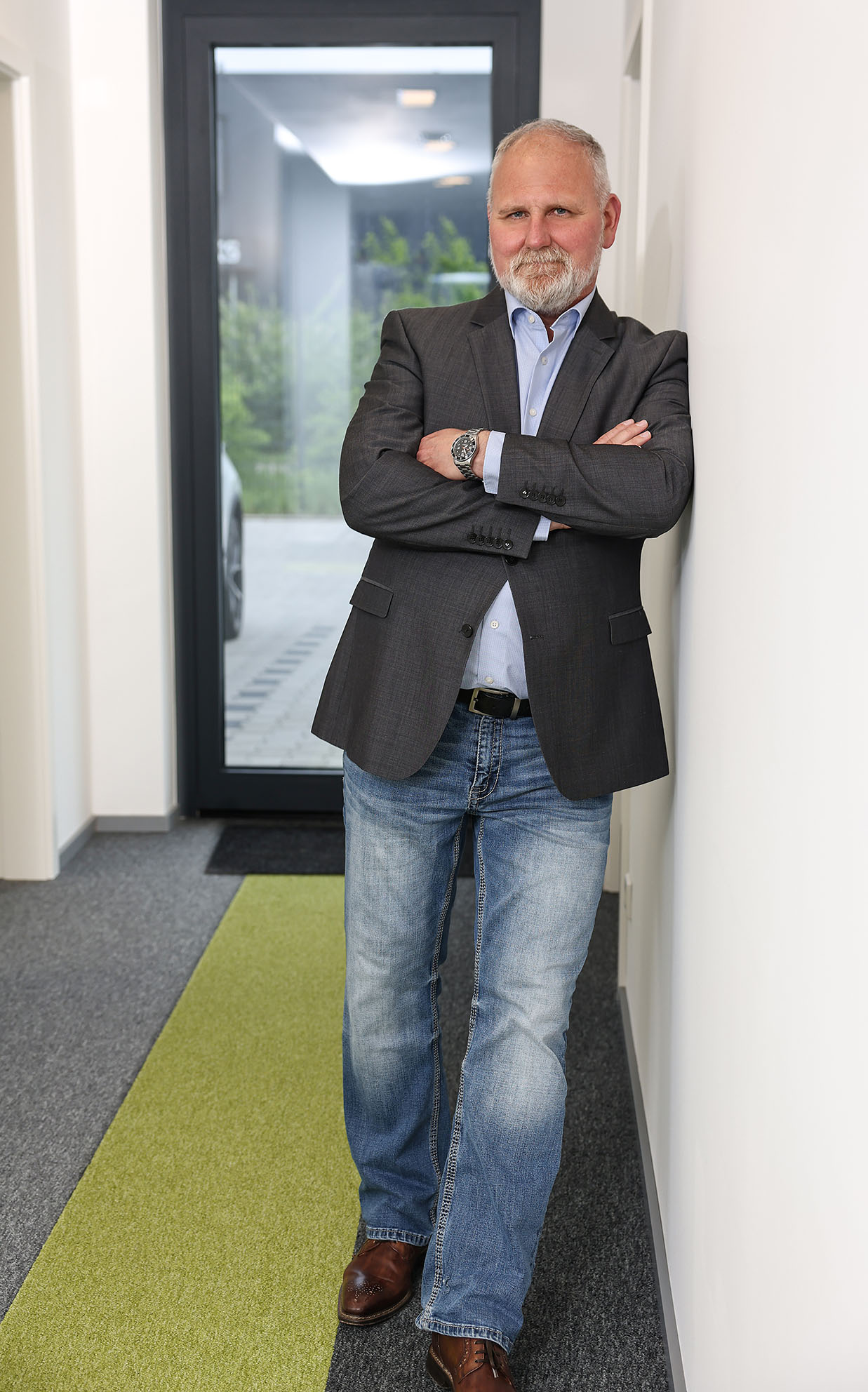 Ich bin als Fachkraft für Arbeitssicherheit von der Universität Kaiserslautern zertifiziert

Ich unterrichte als Dozent an der IHK mittlerer Niederrhein und bilde dort Bauleiter aus

Aktuell schreibe ich ein Buch über die praktische Bauleitung

Ich bin Fördermitglied der technischen Akademie Süd-West e.V., sowie Mitglied im VDSI und im VDI
Industriemontage             
Coaching
Oberbauleitung/Bauleitung         
HSE
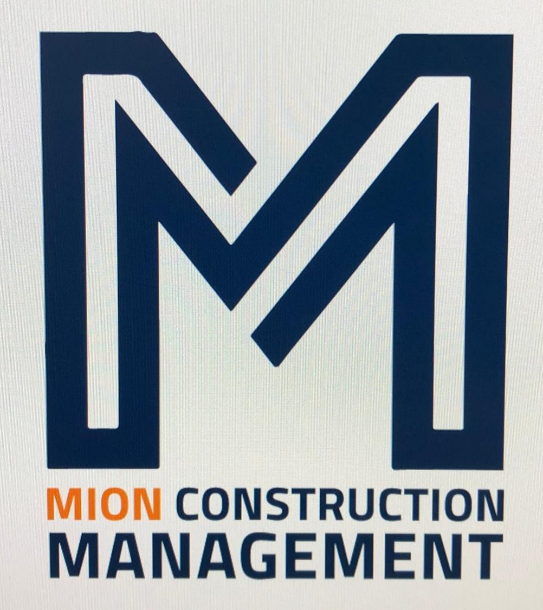 Mion-Construction-Management
Kontakt:Mion Construction ManagementSiestedde 1845661 RecklinghausenTel.: +49 02361 950590Mobil: +49 172 9762525holger.mion@mion-cm.dewww.mion-cm.de
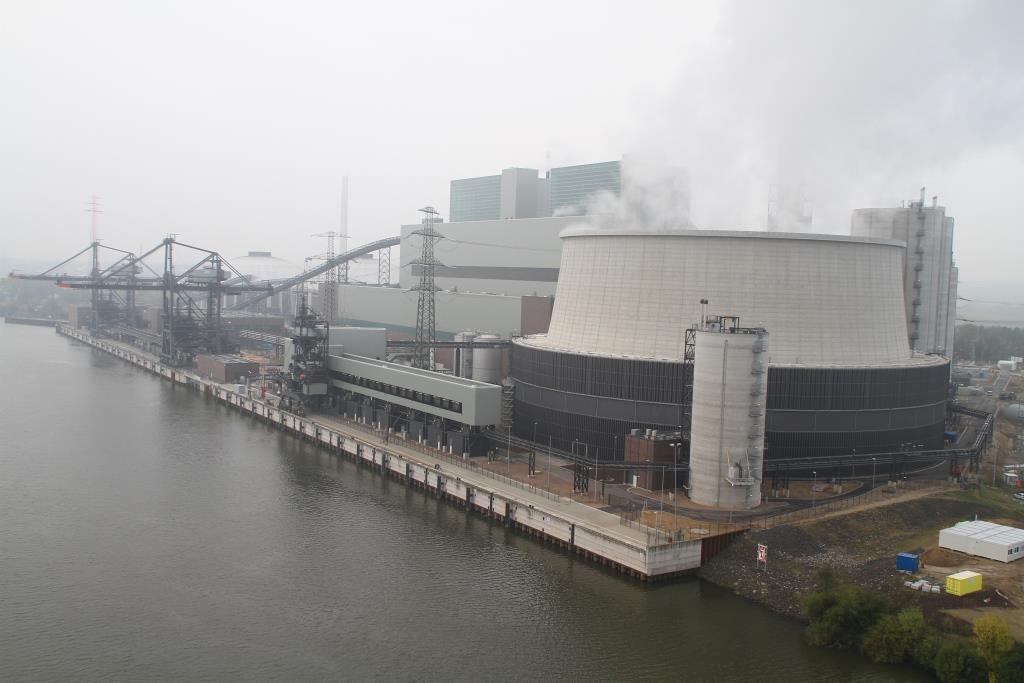 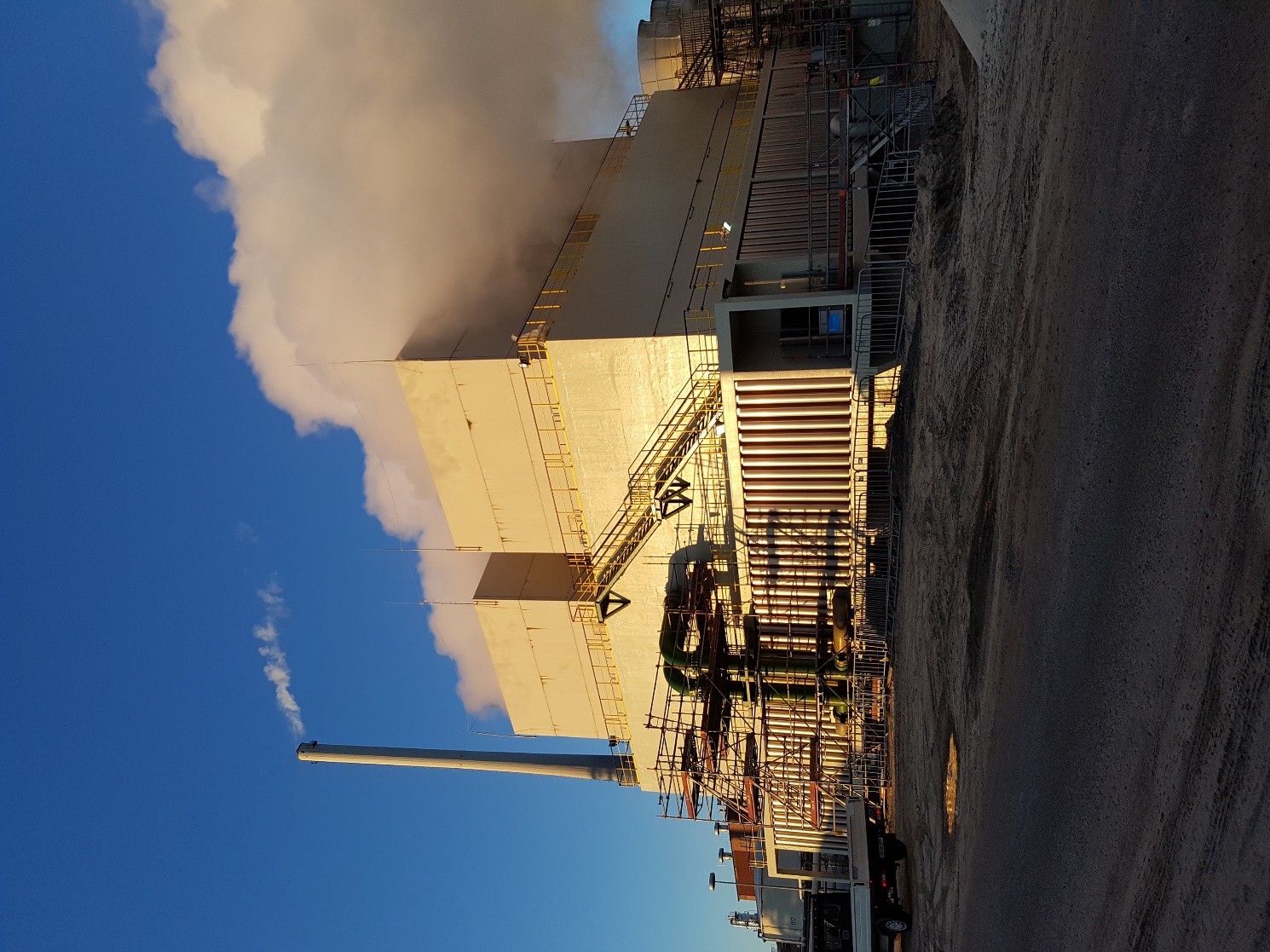 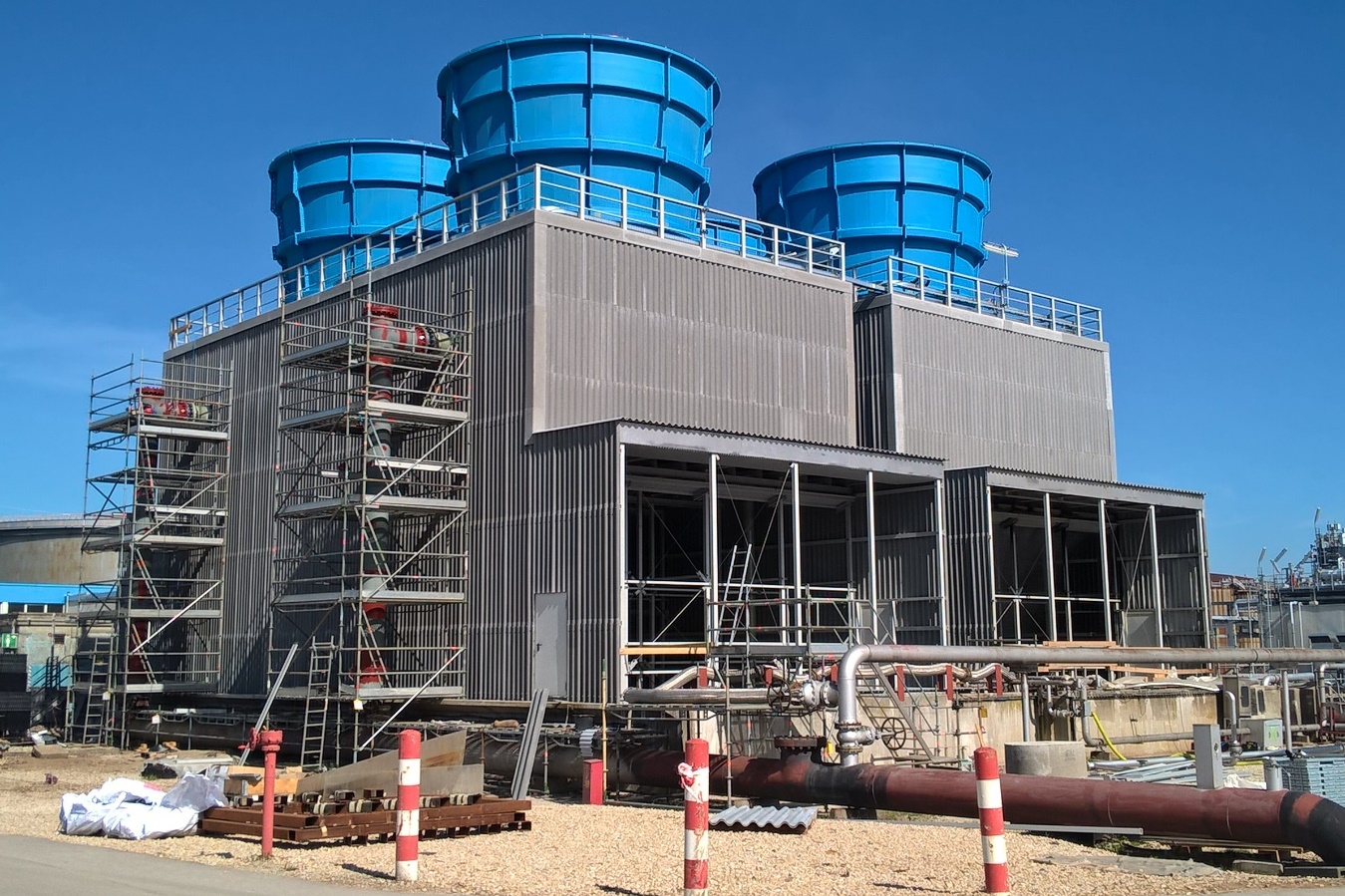 Industriemontage             
Coaching
Oberbauleitung/Bauleitung         
HSE